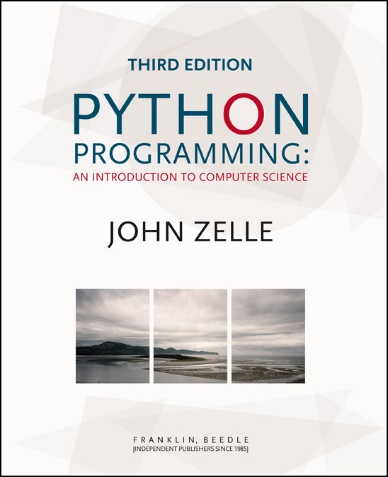 Python Programming:An Introduction toComputer Science
Chapter 3
Computing with Numbers
Python Programming, 3/e
1
Objectives
To understand the concept of data types.
To be familiar with the basic numeric data types in Python.
To understand the fundamental principles of how numbers are represented on a computer.
Python Programming, 3/e
2
Objectives (cont.)
To be able to use the Python math library.
To understand the accumulator program pattern.
To be able to read and write programs that process numerical data.
Python Programming, 3/e
3
Numeric Data Types
The information that is stored and manipulated by computer programs is referred to as data.
There are two different kinds of numbers!
(5, 4, 3, 6) are whole numbers – they don’t have a fractional part
(.25, .10, .05, .01) are decimal fractions
Python Programming, 3/e
4
Numeric Data Types
Inside the computer, whole numbers and decimal fractions are represented quite differently!
We say that decimal fractions and whole numbers are two different data types.
The data type of an object determines what values it can have and what operations can be performed on it.
Python Programming, 3/e
5
Numeric Data Types
Whole numbers are represented using the integer (int for short) data type.
These values can be positive or negative whole numbers.
Python Programming, 3/e
6
Numeric Data Types
Numbers that can have fractional parts are represented as floating point (or float) values.
How can we tell which is which?
A numeric literal without a decimal point produces an int value
A literal that has a decimal point is represented by a float (even if the fractional part is 0)
Python Programming, 3/e
7
Numeric Data Types
Python has a special function to tell us the data type of any value.

>>> type(3)
<class 'int'>
>>> type(3.1)
<class 'float'>
>>> type(3.0)
<class 'float'>
>>> myInt = 32
>>> type(myInt)
<class 'int'>
>>>
Python Programming, 3/e
8
Numeric Data Types
Why do we need two number types?
Values that represent counts can’t be fractional (you can’t have 3 ½ quarters)
Most mathematical algorithms are very efficient with integers
The float type stores only an approximation to the real number being represented!
Since floats aren’t exact, use an int whenever possible!
Python Programming, 3/e
9
Numeric Data Types
Operations on ints produce ints, operations on floats produce floats (except for /).
>>> 3.0+4.0
7.0
>>> 3+4
7
>>> 3.0*4.0
12.0
>>> 3*4
12
>>> 10.0/3.0
3.3333333333333335
>>> 10/3
3.3333333333333335
>>> 10 // 3
3
>>> 10.0 // 3.0
3.0
Python Programming, 3/e
10
Numeric Data Types
Integer division produces a whole number.
That’s why 10//3 = 3!
Think of it as ‘gozinta’, where 10//3 = 3 since 3 gozinta (goes into) 10 3 times (with a remainder of 1)
10%3 = 1 is the remainder of the integer division of 10 by 3.
a = (a//b)(b) + (a%b)
Python Programming, 3/e
11
Type Conversions & Rounding
We know that combining an int with an int produces an int, and combining a float with a float produces a float.
What happens when you mix an int and float in an expression?x = 5.0 * 2
What do you think should happen?
Python Programming, 3/e
12
Type Conversions & Rounding
For Python to evaluate this expression, it must either convert 5.0 to 5 and do an integer multiplication, or convert 2 to 2.0 and do a floating point multiplication.
Converting a float to an int will lose information
Ints can be converted to floats by adding “.0”
Python Programming, 3/e
13
Type Conversion & Rounding
In mixed-typed expressions Python will convert ints to floats.
Sometimes we want to control the type conversion. This is called explicit typing.
Converting to an int simply discards the fractional part of a float – the value is truncated, not rounded.
Python Programming, 3/e
14
Type Conversion & Rounding
To round off numbers, use the built-in round function which rounds to the nearest whole value.
If you want to round a float into another float value, you can supply a second parameter that specifies the number of digits after the decimal point.
Python Programming, 3/e
15
Type Conversions & Rounding
>>> float(22//5)
4.0
>>> int(4.5)
4
>>> int(3.9)
3
>>> round(3.9)
4
>>> round(3)
3
>>> round(3.1415926, 2)
3.14
Python Programming, 3/e
16
Type Conversions & Rounding
>>> int("32")
32
>>> float("32")
32.0
This is useful as a secure alternative to the use of eval for getting numeric data from the user.
Python Programming, 3/e
17
Type Conversions & Rounding
Using int instead of eval  ensures the user can only enter valid whole numbers – illegal (non-int) inputs will cause the program to crash with an error message.
One downside – this method does not accommodate simultaneous input.
Python Programming, 3/e
18
Type Conversions & Rounding
# change.py
#   A program to calculate the value of some change in dollars

def main():
    print("Change Counter")
    print()
    print("Please enter the count of each coin type.")
    quarters = int(input("Quarters: "))
    dimes = int(input("Dimes: "))
    nickels = int(input("Nickels: "))
    pennies = int(input("Pennies: "))
    total = quarters * .25 + dimes * .10 + nickels * .05 + pennies * .01
    print()
    print("The total value of your change is", total)
Python Programming, 3/e
19
Using the Math Library
Besides (+, -, *, /, //, **, %, abs), we have lots of other math functions available in a math library.
A library is a module with some useful definitions/functions.
Python Programming, 3/e
20
Using the Math Library
Let’s write a program to compute the roots of a quadratic equation!
The only part of this we don’t know how to do is find a square root… but it’s in the math library!
Python Programming, 3/e
21
Using the Math Library
To use a library, we need to make sure this line is in our program:import math
Importing a library makes whatever functions are defined within it available to the program.
Python Programming, 3/e
22
Using the Math Library
To access the sqrt library routine, we need to access it as math.sqrt(x).
Using this dot notation tells Python to use the sqrt function found in the math library module.
To calculate the root, you can dodiscRoot = math.sqrt(b*b – 4*a*c)
Python Programming, 3/e
23
Using the Math Library
# quadratic.py
#    A program that computes the real roots of a quadratic equation.
#    Illustrates use of the math library.
#    Note: This program crashes if the equation has no real roots.

import math  # Makes the math library available.

def main():
    print("This program finds the real solutions to a quadratic")
    print()

    a, b, c = eval(input("Please enter the coefficients (a, b, c): "))

    discRoot = math.sqrt(b * b - 4 * a * c)
    root1 = (-b + discRoot) / (2 * a)
    root2 = (-b - discRoot) / (2 * a)

    print()
    print("The solutions are:", root1, root2 )
Python Programming, 3/e
24
Using the Math Library
This program finds the real solutions to a quadratic

Please enter the coefficients (a, b, c): 3, 4, -1

The solutions are: 0.215250437022 -1.54858377035

What do you suppose this means?
This program finds the real solutions to a quadratic

Please enter the coefficients (a, b, c): 1, 2, 3

Traceback (most recent call last):
  File "<pyshell#26>", line 1, in -toplevel-
    main()
  File "C:\Documents and Settings\Terry\My Documents\Teaching\W04\CS 120\Textbook\code\chapter3\quadratic.py", line 14, in main
    discRoot = math.sqrt(b * b - 4 * a * c)
ValueError: math domain error
>>>
Python Programming, 3/e
25
Using the Math Library
If a = 1, b = 2, c = 3, then we are trying to take the square root of a negative number!
Using the sqrt function is more efficient than using **. How could you use ** to calculate a square root?
Python Programming, 3/e
26
Using the Math Library
Python Programming, 3/e
27
Using the Math Library
Python Programming, 3/e
28
Accumulating Results: Factorial
Say you are waiting in a line with five other people. How many ways are there to arrange the six people?
720 -- 720 is the factorial of 6 (abbreviated 6!)
Factorial is defined as:n! = n(n-1)(n-2)…(1)
So, 6! = 6*5*4*3*2*1 = 720
Python Programming, 3/e
29
Accumulating Results: Factorial
How we could we write a program to do this?
Input number to take factorial of, nCompute factorial of n, factOutput fact
Python Programming, 3/e
30
Accumulating Results: Factorial
How did we calculate 6!?
6*5 = 30
Take that 30, and 30 * 4 = 120
Take that 120, and 120 * 3 = 360
Take that 360, and 360 * 2 = 720
Take that 720, and 720 * 1 = 720
Python Programming, 3/e
31
Accumulating Results: Factorial
What’s really going on?
We’re doing repeated multiplications, and we’re keeping track of the running product.
This algorithm is known as an accumulator, because we’re building up or accumulating the answer in a variable, known as the accumulator variable.
Python Programming, 3/e
32
Accumulating Results: Factorial
The general form of an accumulator algorithm looks like this:
Initialize the accumulator variable
Loop until final result is reachedupdate the value of accumulator variable
Python Programming, 3/e
33
Accumulating Results: Factorial
It looks like we’ll need a loop!
fact = 1
for factor in [6, 5, 4, 3, 2, 1]:fact = fact * factor
Let’s trace through it to verify that this works!
Python Programming, 3/e
34
Accumulating Results: Factorial
Why did we need to initialize fact to 1? There are a couple reasons…
Each time through the loop, the previous value of fact is used to calculate the next value of fact. By doing the initialization, you know fact will have a value the first time through.
If you use fact without assigning it a value, what does Python do?
Python Programming, 3/e
35
Accumulating Results: Factorial
Since multiplication is associative and commutative, we can rewrite our program as:
fact = 1
for factor in [2, 3, 4, 5, 6]:fact = fact * factor
Great! But what if we want to find the factorial of some other number??
Python Programming, 3/e
36
Accumulating Results: Factorial
What does range(n) return?0, 1, 2, 3, …, n-1
range has another optional parameter! range(start, n) returnsstart, start + 1, …, n-1
But wait! There’s more!range(start, n, step)start, start+step, …, n-1
list(<sequence>) to make a list
Python Programming, 3/e
37
Accumulating Results: Factorial
Let’s try some examples!
>>> list(range(10))
[0, 1, 2, 3, 4, 5, 6, 7, 8, 9]
>>> list(range(5,10))
[5, 6, 7, 8, 9]
>>> list(range(5,10,2))
[5, 7, 9]
Python Programming, 3/e
38
Accumulating Results: Factorial
Using this souped-up range statement, we can do the range for our loop a couple different ways.
We can count up from 2 to n:range(2, n+1)(Why did we have to use n+1?)
We can count down from n to 2:range(n, 1, -1)
Python Programming, 3/e
39
Accumulating Results: Factorial
Our completed factorial program:
# factorial.py
#    Program to compute the factorial of a number
#    Illustrates for loop with an accumulator

def main():
    n = eval(input("Please enter a whole number: "))
    fact = 1
    for factor in range(n,1,-1): 
       fact = fact * factor
    print("The factorial of", n, "is", fact)

main()
Python Programming, 3/e
40
The Limits of Int
What is 100!?
>>> main()
Please enter a whole number: 100
The factorial of 100 is 93326215443944152681699238856266700490715968264381621468592963895217599993229915608941463976156518286253697920827223758251185210916864000000000000000000000000
Wow! That’s a pretty big number!
Python Programming, 3/e
41
The Limits of Int
Newer versions of Python can handle it, but…
Python 1.5.2 (#0, Apr 13 1999, 10:51:12) [MSC 32 bit (Intel)] on win32
Copyright 1991-1995 Stichting Mathematisch Centrum, Amsterdam
>>> import fact
>>> fact.main()
Please enter a whole number: 13
13
12
11
10
9
8
7
6
5
4
Traceback (innermost last):
  File "<pyshell#1>", line 1, in ?
    fact.main()
  File "C:\PROGRA~1\PYTHON~1.2\fact.py", line 5, in main
    fact=fact*factor
OverflowError: integer multiplication
Python Programming, 3/e
42
The Limits of Int
What’s going on?
While there are an infinite number of integers, there is a finite range of ints that can be represented.
This range depends on the number of bits a particular CPU uses to represent an integer value.
Python Programming, 3/e
43
The Limits of Int
Typical PCs use 32 bits or 64.
That means there are 232 possible values, centered at 0.
This range then is –231 to 231-1. We need to subtract one from the top end to account for 0.
But our 100! is much larger than this. How does it work?
Python Programming, 3/e
44
Handling Large Numbers
Does switching to float data types get us around the limitations of ints?
If we initialize the accumulator to 1.0, we get
>>> main()
Please enter a whole number: 30
The factorial of 30 is 2.652528598121911e+32 
We no longer get an exact answer!
Python Programming, 3/e
45
Handling Large Numbers: Long Int
Very large and very small numbers are expressed in scientific or exponential notation.
2.652528598121911e+32 means 2.652528598121911 * 1032
Here the decimal needs to be moved right 32 decimal places to get the original number, but there are only 16 digits, so 16 digits of precision have been lost.
Python Programming, 3/e
46
Handling Large Numbers
Floats are approximations
Floats allow us to represent a larger range of values, but with fixed precision.
Python has a solution, expanding ints!
Python ints are not a fixed size and expand to handle whatever value it holds.
Python Programming, 3/e
47
Handling Large Numbers
Newer versions of Python automatically convert your ints to expanded form when they grow so large as to overflow.
We get indefinitely large values (e.g. 100!) at the cost of speed and memory
Python Programming, 3/e
48